Коммуникативная сторона общения
Понимание есть улица с двусторонним движением.
Элеонора Рузвельт.

План
Понятие коммуникации, модель коммуникативного процесса.
Структура речевого высказывания.
Барьеры в общении.
Монолог и диалог. Приемы диалога.
Обратная связь.
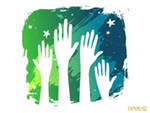 Литература
Андреева Г.М. Социальная психология. – М., 2009. – гл. 5.
Столяренко Л.Д., Самыгин С.И. Социальная психология. - Ростов-на-Дону, 2009. – 480с. –гл. 3, п.3.2.
Шеламова Г.М. Деловая культура и психология общения (учебное пособие для среднего профессионального образования) - М.: Издательский центр «Академия», 2008. - 178с. –гл. 2, п.2.6.
Коммуникация

(лат. - «общее, разделяемое со всеми»)

Это процесс двустороннего обмена информацией, ведущей ко взаимному пониманию.
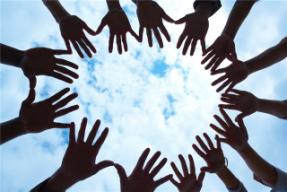 Модель коммуникативного процесса
Коммуникатор — сообщение (текст) — канал передачи информации — аудитория (слушатель, приемник) — обратная связь.
Схема передачи информации
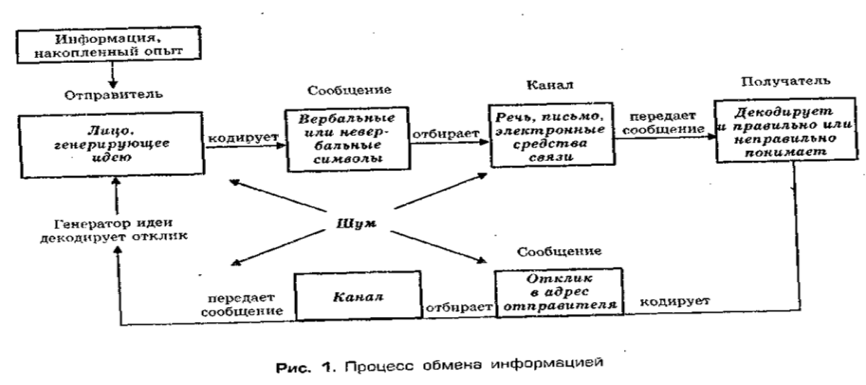 Модели и алгоритмы построения конструктивных коммуникаций
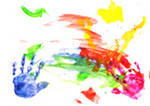 «ОНИ»
«Я»
НЕ СООТВЕТСТВУЮЩИЕ МОЕМУ ПРЕДСТАВЛЕНИЮ
ПОЗИЦИЯ-ПРОТИВОПОСТАВЛЕНИЯ
Модель «Я-ОНИ» отношений
«ТЫ»
«Я»
Я ПЫТАЮСЬ ПОНЯТЬ ТЕБЯ
ПОЗИЦИЯ-ВЗАИМОДЕЙСТВИЯ
ПРИЕМЫ И МЕТОДЫ ВОЗДЕЙСТВИЯ
Модель «Я-ТЫ» отношений
Язык принятия и непринятия
Есть много людей, которые придут и будут хвалить цветущие вишни, но истинно добры те, которые придут к нам, когда они отцветут.
Япон. четверостишие
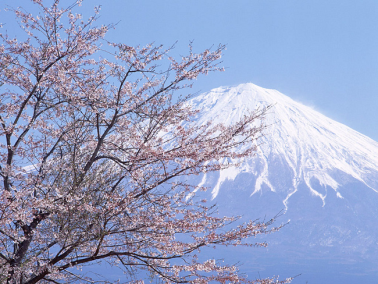 Структура речевого высказывания
1. Значение и смысл слов, фраз.
2. Речевые звуковые явления: темп речи (быстрый, средний, замедленный), модуляция высоты голоса (плавная, резкая), тональность голоса (высокая, низкая), ритм (равномерный, прерывистый), тембр (раскатистый, хриплый, скрипучий), интонация, дикция речи. 
3. Выразительные качества голоса: характерные специфические звуки, возникающие при общении (смех, хмыкание, плач, шепот, вздохи и др.); разделительные звуки — кашель; нулевые звуки — паузы, а также звуки назализации — «хм-хм», «э-э-э» и др.
4. Интонация.
5. Мимика, поза, взгляд собеседника.
6. Жесты.
7. Расстояние, на котором общаются собеседники.
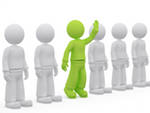 Науки, изучающие невербальные средства общения
Кинестика изучает внешние проявления человеческих чувств и эмоций; мимика изучает движение мышц лица.
Жестика исследует жестовые движения отдельных частей тела, пантомимика изучает моторику всего тела: позы, осанку, поклоны, походку.
Такесика изучает прикосновение в ситуации общения: рукопожатие, поцелуи, дотрагивание, поглаживание, отталкивание и пр.
Проксемика исследует расположение людей в пространстве при общении.
Эмоциональные реакции
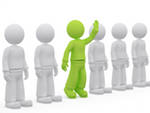 Эмоциональные реакции
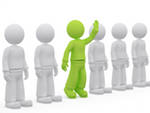 Эмоциональные реакции
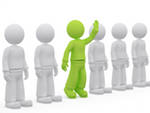 Эмоциональные реакции
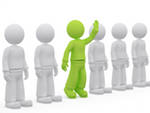 Эмоциональные реакции
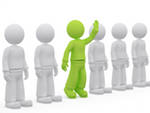 Конгруентность
Совпадение жестов, мимики и пр. и речевых высказываний.
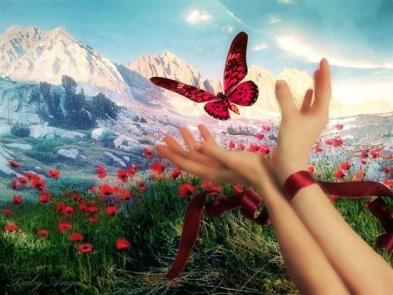 Коммуникативные барьеры
Психологические препятствия на пути восприятия адекватной информации между партнерами по общению.

1. Барьеры понимания:
фонетическое непонимание; 
семантическое непонимание;
стилистическое непонимание;
логическое непонимание. 

Барьеры социально-культурного различия.

Барьеры отношения.
Барьеры самоотношения.
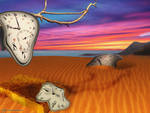 Алгоритм взаимопонимания
Формирование общего смыслового поля участников взаимодействия, позволяющего объединить интересы сторон, выработать сходное видение задач в данной конкретной ситуации.

Координация – поиск таких средств общения, которые в наилучшей степени соответствуют намерениям и возможностям партнеров. Результатом координации является совместимость, согласованность в действиях.

Согласование – механизм взаимодействия, касающийся в основном мотивов и потребностей, его результатом является относительное согласие в целях, смыслах, намерениях, что задает основной тон межличностным отношениям, определяет их эмоциональную окраску.
Приемы диалога
Расспрашивание позволяет уточнить полученную информацию, получить дополнительную информацию: «Уточните, пожалуйста,...», «Не могли бы Вы объяснить более подробно...». 

Перефразирование — высказывание существенной мысли собеседника своими словами, с целью уточнить правильность ее понимания: «Значит, с Вашей точки зрения,...», «насколько я мог Вас понять, вы хотите подчеркнуть, что...».

Отражение чувств собеседника позволяет уточнить правильность вашего понимания его психического состо­яния в зависимости от его слов, интонации, мимики, жестов: «Мне кажется, что Вы чувствуете...», «Мне кажется, что эта ситуация выводит Вас из себя...». 

Резюмирование, или обобщение, используется для подведения итогов разговора: «Обобщая сказанное, можно сделать вывод, что...» .
Я-высказывание
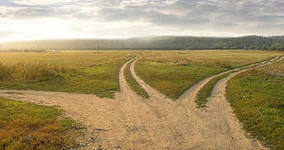 Когда… (описание ситуации),
Я чувствую себя…. (описание чувств). 
Мне бы хотелось / Давай…. (предложение о дальнейшем поведении, подразумевающим взаимные обязательства).
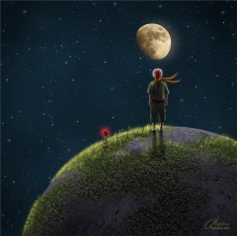 Доверие
Понятие «верить» в некоторых языках имело первоначальное значение «выбирать». Мало верить, нужно еще сделать правильный выбор: кому доверять, кому - нет, что связано со смысловыми оттенками ценности, надежности.
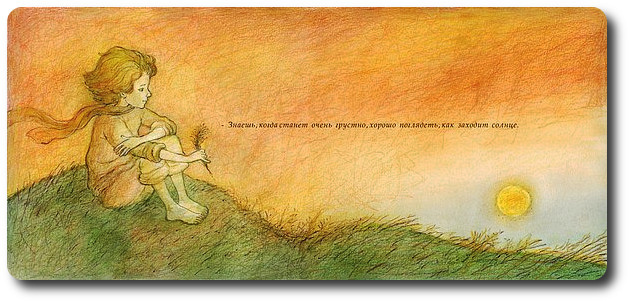 «Живая, ясная и точная совесть – единственное, что дает человеку возможность сопротивляться эффектам экзистенциального вакуума – конформизму и тоталитаризму». 
В. Франкл (1905-1997)
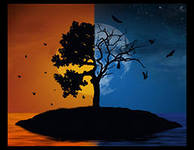 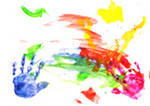 Принципы конструктивного общения
Чтобы конструктивно общаться, надо иметь возможность мыслить и именовать явления мира.

Мысли трудно держаться, так как она есть движение.

Мысль – это тоже реальное явление, влияющее на взаимодействие людей.

Человек в общении реализует себя и несет ответственность за все то, что он из себя сделал или не сделал.
Обратная связь
Это сообщение, адресованное другому человеку о том, как я его воспринимаю, что чувствую в связи с нашими отношениями, какие чувства вызывает у меня его поведение. 

В любом высказывании существует по крайней мере два содержательных уровня: уровень информационный и уровень эмоциональный. В этой связи обратная связь тоже может быть двух видов — отражение информации и отражение чувств говорящего.

Обратная связь подразумевает наблюдение за партнером по общению и оценку его реакций, а также последующее изменение в соответствии с этим собственного поведения.
Правила обратной связи
Говори о том, что конкретно делает данный человек, когда его поступки вызывают у тебя те или иные чувства.

Если говоришь о том, что тебе не нравится в данном человеке, старайся в основном отмечать то, что он смог бы при желании в себе изменить.

Не давай оценок. Помни: обратная связь — это не информация о том, что представляет собой тот или иной человек, это в большей степени сведения о тебе в связи с этим человеком, как ты воспринимаешь данного человека, что тебе приятно и что тебе неприятно.
Я верю, что я…
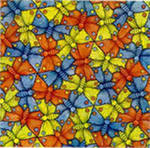 уникальный и неповторимый
 добрый и отзывчивый;
 имею право быть собой;
 учусь на своих ошибках...
Ценности
созидания;
 переживания;
 отношения.
Проверь себя
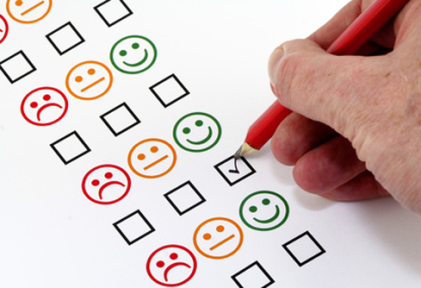 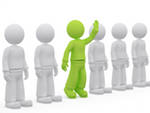 Тест для самопроверки
Коммуникатор – это…

человек, который сообщает информацию;
человек, который воспринимает информацию.
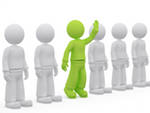 Тест для самопроверки
2. Позиция коммуникатора, при которой он держится подчеркнуто нейтрально, не заявляет открыто о своей точке зрения 
открытая;
отстраненная;
закрытая.
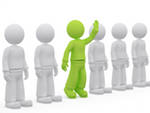 Тест для самопроверки
3. Коммуникативная сторона общения…
состоит в обмене информацией между людьми;
заключается в организации взаимодействия между людьми;
включает процесс восприятия друг друга партнерами по общению и установление на этой основе взаимопонимания.
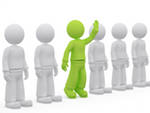 Тест для самопроверки
4. Ответная реакция партнера по общению – это… 
идентификация; 
обратная связь;
коммуникация;
интеракция.
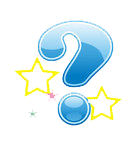 На одном из письменных экзаменов по биологии в МГУ был задан вопрос:
«Что делают ОНИ в НЕЙ?». Засчитанные ответы гласили:
«являются строительным материалом»;
«катализируют биохимические реакции»;
«транспортируют различные вещества».
        Ответ «грызут орешки и пьют воду из поилки» экзаменатором на был засчитан, но апелляция абитуриента была удовлетворена, а экзаменатор получил выговор за «непоощрение нестандартного мышления» и «нечеткие формулировки».
         Назовите вопрос и возможную причину непонимания между студентом и преподавателем.
«Что делают белки в клетке?»

Семантический барьер понимания
К размышлению…
Если человек достаточно развит, чтобы задать вопрос, то он достаточно развит, чтобы получить на него ответ. 
 Человек может пройти через  все, если только ему говорят правду и позволяют поделиться с другими людьми естественными чувствами, которые испытывают люди в радости и горе.
Только сам человек что-то открывает в себе или что-то закрывает от себя.
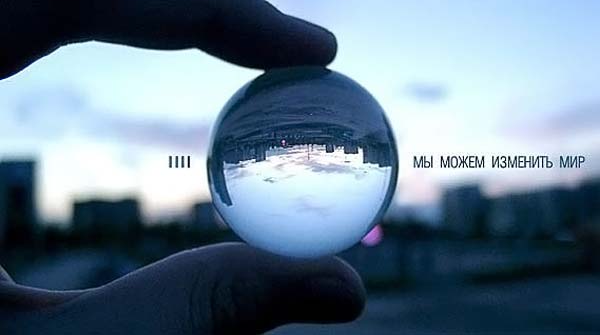 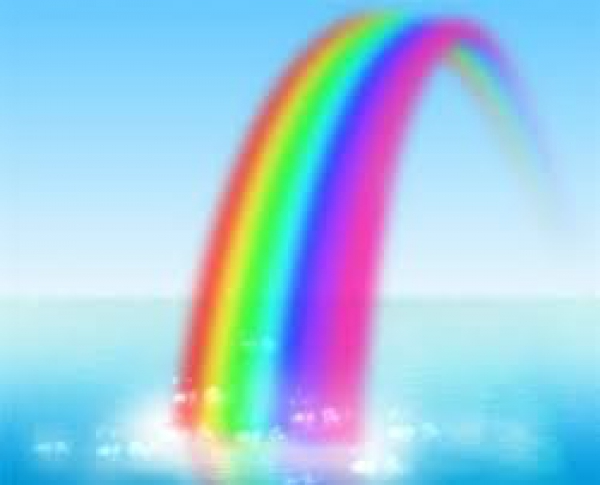 ПУСТЬ ВСЕГДА У ВАС БУДЕТ:

Воздух - чтобы дышать,
Огонь - чтобы греться,
Вода - чтобы пить и
Земля - чтобы на ней жить...
Спасибо за внимание